Vacuum bazooka
Boris Vavrik
Zadanie
„Vákuovú bazuku“ môžeme postaviť z plastickej rúrky, ľahkého projektilu a vysávača. Postavte také zariadenie a maximalizujte výstupnú rýchlosť.
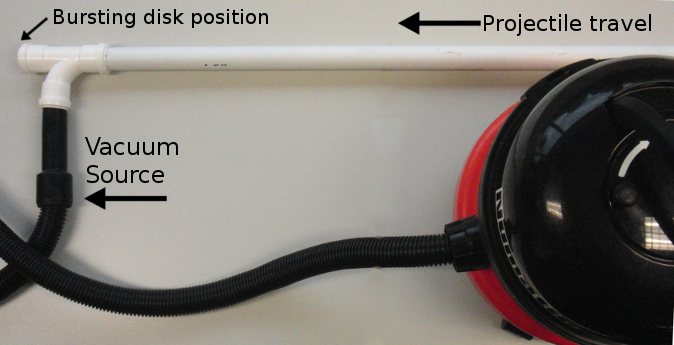 Relevantné parametre
Zdroj
Podtlak			P
Tuba
Plocha prierezu	S
Dĺžka			l
Sklon			α
Projektil
Hmotnosť		m
tvar
Fyzika “tak z prvej“
Nekonečná dĺžka tuby = nekonečná rýchlosť
Fyzika serióznejšie
Nehýbe sa iba projektil, ale aj vzduch